“DESAFIOS DE LA PEQUEÑA EMPRESA Y COMO SUPERARLOS”24-07-2015
IGLESIA CRISTIANA JOSUE
AGENDA
AGENDA
DEFINICION DE PEQUEÑA EMPRESA?

LA RELEVANCIA DE LA PEQUEÑA EMPRESA

DESAFIO 1: EMPIRISMO

DESAFIO 2: INFORMALIDAD

DESAFIO 3: FALTA DE CAPITAL

DESAFIO 4: PERSECUCION Y DESANIMO
IGLESIA CRISTIANA JOSUE
DEFINICION
LA PEQUEÑA EMPRESA ES UN PROYECTO COMERCIAL, INDUSTRIAL O DE SERVICIO QUE CUENTA CON MENOS DE 10 COLABORADORES, UN PATRIMONIO INFERIOR A $ 50,000 Y QUE, POR LO REGULAR, NO HA CUMPLIDO CON LOS FORMALISMOS LEGALES PARA CONSTITUIRSE EN UNA ENTIDAD JURIDICA.
PROYECTO
MENOS 10 EMPLEADOS
SIN FORMALIDAD JURIDICA
IGLESIA CRISTIANA JOSUE
DEFINICION
LA PEQUEÑA EMPRESA ES LA VANGUARDIA DEL EMPLEO EN LOS PAISES EN DESARROLLO. 

SEGÚN UNA PUBLICACION DE El DIARIO DE HOY, EN EL SALVADOR LA MICRO Y LA PEQUEÑA EMPRESA SUSTENTAN A 3.4 MILLONES DE HABITANTES.
EN EL PAIS, EXISTEN 472,000 MIL MICRO Y PEQUEÑAS EMPRESAS
IGLESIA CRISTIANA JOSUE
AGENDA
DEFINICION DE PEQUEÑA EMPRESA?

LA RELEVANCIA DE LA PEQUEÑA EMPRESA

DESAFIO 1: EMPIRISMO

DESAFIO 2: INFORMALIDAD

DESAFIO 3: FALTA DE CAPITAL

DESAFIO 4: PERSECUCION Y DESANIMO
IGLESIA CRISTIANA JOSUE
AGENDA
ES RELEVANTE?
LA PEQUEÑA EMPRESA ES LA VANGUARDIA DEL EMPLEO EN LOS PAISES EN DESARROLLO. 

SEGÚN UN ESTUDIO DEL AÑO 2003, LA MyP GENERABAN UN 30% DEL PIB DE EL SALVADOR
EN EL AÑO 2001, CASI UN 75% DE LA PRODUCCION LECHERA EN EL SALVADOR ERA GENERADA POR EMPRESAS ARTESANALES
EN PAISES DE MARCADA ORIENTACION EXPORTADORA COMO JAPON E ITALIA, EL 60% DEL EMPLEO TOTAL LO GENERAN LAS MyP
IGLESIA CRISTIANA JOSUE
AGENDA
DEFINICION DE PEQUEÑA EMPRESA?

LA RELEVANCIA DE LA PEQUEÑA EMPRESA

DESAFIO 1: EMPIRISMO

DESAFIO 2: INFORMALIDAD

DESAFIO 3: FALTA DE CAPITAL

DESAFIO 4: PERSECUCION Y DESANIMO
IGLESIA CRISTIANA JOSUE
EMPIRISMO
LAS EMPRESAS PEQUEÑAS TIENEN SU ORIGEN EN EL CONOCIMIENTO DEL PROPIETARIO DE UNA INDUSTRIA O PRODUCTO EN PARTICULAR

ESTAN VINCULADAS A UN ESFUERZO DE SUSTITUCION DE INGRESOS
EL ACTIVO PRINCIPAL ES EL CONOCIMIENTO
ESTE CONOCIMIENTO, EN MUCHOS CASOS, HA SIDO TRASLADADO GENERACIONALMENTE
EL CONOCIMIENTO ESTA ALMACENADO EN LA MENTE. NO EXISTE NINGUNA DOCUMENTACION
IGLESIA CRISTIANA JOSUE
EMPIRISMO
EL CONOCIMIENTO EMPIRICO EN OCASIONES SE VUELVE OBSOLETO. ESTO PROPICIA UN CICLO DE DECADENCIA
 
LA RESPUESTA A ESTE RETO ES EL ESTUDIO Y DOCUMENTACION
ES IMPORTANTE LA BUSQUEDA PERMANENTE DEL CAMBIO
EL CONOCER GENERACIONALMENTE UN PRODUCTO DA UNA VENTAJA COMPETITIVA SUSTANCIAL
EL PEQUEÑO EMPRESARIO DEBE DARLE LA OPORTUNIDAD DE ESTUDIO A SUS GENERACIONES
IGLESIA CRISTIANA JOSUE
EMPIRISMO
SALVATORE FERRAGAMO EN SUS INICIOS COMO EMPRESARIO DE CALZADO EN ITALIA:

ERA UN GRAN CREATIVO, PERO LE FALTABAN TECNICAS INDUSTRIALES. PARA ESO SE MUDO A USA Y APRENDIO ALLÌ A PRODUCIR CALZADO ESTILIZADO DE UNA FORMA PRODUCTIVA
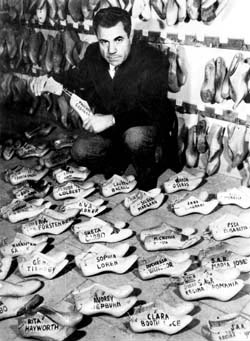 INICO
IGLESIA CRISTIANA JOSUE
AGENDA
DEFINICION DE PEQUEÑA EMPRESA?

LA RELEVANCIA DE LA PEQUEÑA EMPRESA

DESAFIO 1: EMPIRISMO

DESAFIO 2: INFORMALIDAD

DESAFIO 3: FALTA DE CAPITAL

DESAFIO 4: PERSECUCION Y DESANIMO
IGLESIA CRISTIANA JOSUE
INFORMALIDAD
LA FALTA DE FORMALIDAD LEGAL NO ES UNA VENTAJA. ES UN IMPEDIMENTO QUE FRENA EL CRECIMIENTO SOSTENIDO

LIMITA EL ACCESO AL FINANCIAMIENTO
IMPIDE UN MANEJO FINANCIERO ADECUADO
LIMITA LAS OPORTUNIDADES DE MERCADEO
MANTIENE LA VISION ESTANCADA
IGLESIA CRISTIANA JOSUE
INFORMALIDAD
ES IMPORTANTE CREAR UNA FIGURA JURIDICA

EL PAGO DE IMPUESTOS GENERA UN HISTORIAL UTIL PARA LOS BANCOS
AL LLEVAR CONTABILIDAD FORMAL, SE SOFISTICA EL ANALISIS DEL NEGOCIO Y SE GARANTIZAN LOS FONDOS PARA EL CRECIMIENTO
UNA SOCIEDAD FORMALIZADA ES TRASPASADA
PERMITE INSCRIBIR MARCAS Y PRODUCTOS INNOVADORES PARA SU PROTECCION DE PATENTE
IGLESIA CRISTIANA JOSUE
AGENDA
DEFINICION DE PEQUEÑA EMPRESA?

LA RELEVANCIA DE LA PEQUEÑA EMPRESA

DESAFIO 1: EMPIRISMO

DESAFIO 2: INFORMALIDAD

DESAFIO 3: FALTA DE CAPITAL

DESAFIO 4: PERSECUCION Y DESANIMO
IGLESIA CRISTIANA JOSUE
FALTA DE CAPITAL
SI BIEN LA FALTA DE CAPITAL ES UNA LIMITANTE FUERTE PARA LA EXPANSION DE UN NEGOCIO, DEBEMOS ESTAR CLAROS QUE UNA BUENA IDEA SIEMPRE CONTARA CON FINANCIAMIENTO

LA FALTA DE CAPITAL TIENE SU ORIGEN EN LA INFORMALIDAD JURIDICA
MUCHAS VECES EL CAPITAL NO LLEGA PORQUE LA IDEA NO ES GANADORA
LA FALTA DE CAPITAL PUEDE GENERAR DESANIMO
IMPORTANTE RECORDAR QUE SALOMON NO PIDIO CAPITAL FINANCIERO, PIDIO CAPITAL INTELECTUAL
IGLESIA CRISTIANA JOSUE
AGENDA
DEFINICION DE PEQUEÑA EMPRESA?

LA RELEVANCIA DE LA PEQUEÑA EMPRESA

DESAFIO 1: EMPIRISMO

DESAFIO 2: INFORMALIDAD

DESAFIO 3: FALTA DE CAPITAL

DESAFIO 4: PERSECUCION Y DESANIMO
IGLESIA CRISTIANA JOSUE
PERSECUCION Y DESANIMO
NUESTROS PEQUEÑOS EMPRESARIOS ESTAN SIENDO PERSEGUIDOS Y ATACADOS POR LA VIOLENCIA

UN 90% DE LAS PYMES ESTAN SIENDO EXTORSIONADAS (FUENTE: ANEP)
DURANTE EL 2014, AL MENOS LA FALTA DE CAPITAL TIENE SU ORIGEN EN LA INFORMALIDAD JURIDICA
EN EL ORIENTE DEL PAIS, AL MENOS 25 EMPRESAS CERRARON DURANTE EL 2014
DESANIMO Y DESAMPARO
IGLESIA CRISTIANA JOSUE
PERSECUCION Y DESANIMO
Los hijos de Israel hicieron lo malo ante los ojos de Jehová; y Jehová los entregó en mano de Madián por siete años. Y la mano de Madián prevaleció contra Israel. Y los hijos de Israel, por causa de los madianitas, se hicieron cuevas en los montes, y cavernas, y lugares fortificados. Pues sucedía que cuando Israel había sembrado, subían los madianitas y amalecitas y los hijos del oriente contra ellos; subían y los atacaban. Y acampando contra ellos destruían los frutos de la tierra, hasta llegar a Gaza; y no dejaban qué comer en Israel, ni ovejas, ni bueyes, ni asnos. (JUECES 6:1-6)
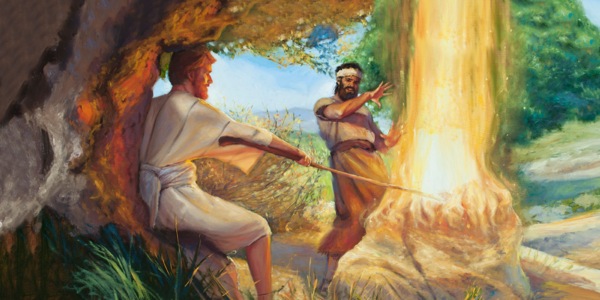 CADA SALVADOREÑO DEBE CONVERTIRSE EN UN GEDEON
LA UNCION EXPULSARA A LA VIOLENCIA Y A LOS VIOLENTOS
FUERA AL DESANIMO!!!
LOS LEPROSOS CONSTATARON QUE JEHOVA HABIA DESTRUIDO A LOS SIRIOS. LOS SANOS ESTABAN ESCONDIDOS, TEMBLANDO DE MIEDO
IGLESIA CRISTIANA JOSUE